ՄԱԳԻՍՏՐՈՍԱԿԱՆ ԹԵԶԻ ԱՐԴԻԱԿԱՆՈՒԹՅՈՒՆԸ`
Արդի տեխնոլոգիաներն այսօր ջնջել են սահմանները գիտության և մեթոդիկայի բնագավառում, ուստի անհրաժեշտություն է առաջանում մշակելու ուսուցիչներին օգնելու տարբեր տեխնոլոգիական հավելվածներ, համակարգեր, որոնք կլրացնեն շարունական զարգացման պահանջմունքը։
Այս առումով մեր թեման խիստ արդիական է։
ՄԱԳԻՍՏՐՈՍԱԿԱՆ ԹԵԶԻ ՆՊԱՏԱԿՆ Է`
Հետազոտության նպատակն է ուսումնասիրել հանրակրթական դպրոցներում ուսուցչի մասնագիտամանկավարժական կարիքները և մշակել «Օգնություն ուսուցչին››  առցանց ավտոմատացված երկխոսային ավտոմատացված  համակարգ։
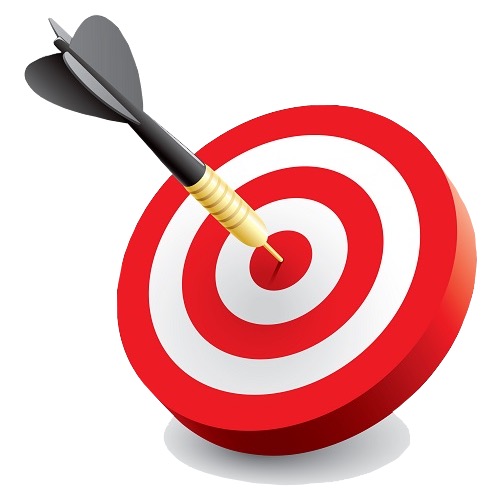 ՄԱԳԻՍՏՐՈՍԱԿԱՆ ԹԵԶԻ ԽՆԴԻՐՆԵՐԸ
Սահմանված նպատակին հասնելու համար առաջադրվել են հետևյալ խնդիրները․

Ուսումնասիրել առցանց երկխոսային համակարգերի հիմնական բնութագրերը
Վերլուծել առցանց երկխոսային համակարգերի մշակման առանձնահատկությունները ուսումնական գործընթացում
Վեր հանել հանրակրթական դպրոցներում ուսուցչի մասնագիտամանկավարժական կարիքները 
Բացահայտել նոր տեխնոլոգիաների կիրառման հնարավորությունները ուսուցիչների մասնագիտամանկավարժական կարիքների բավարարման գործընթացում
Մշակել «Օգնություն ուսուցչին››  առցանց ավտոմատացված երկխոսային ավտոմատացված  համակարգ
ՀԵՏԱԶՈՏՈՒԹՅԱՆ ՕԲԵԿՏԸ ԵՎ ԱՌԱՐԿԱՆ
Հետազոտության օբյեկտը ուսուցչին օգնող առցանց ավտոմատացված երկխոսային համակարգն է, իսկ հետազոտության առարկան՝ Օգնություն ուսուցչին առցանց  ավտոմատացված երկխոսային համակարգի կիրառման մեթոդներն ու տեխնոլոգիաներն են։
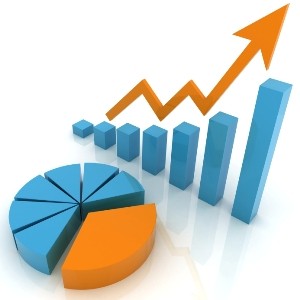 Հետազոտության նորույթը
Մշակվել է «Օգնություն ուսուցչին››  առցանց ավտոմատացված երկխոսային հայալեզու համակարգ, որն ապահովված է անվտանգության Firewall, fail2ban, SSL XSS պաշտպանություն,  reCAPTCHA, JSON Web Token համակարգերով։
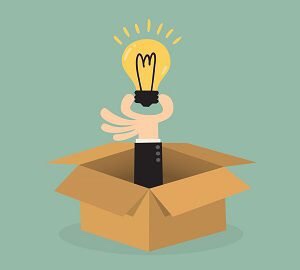 Հետազոտության տեսական նշանակությունը
Տեսականորեն  վերլուծվել և համակարգվել են հիմնախնդիրների վերաբերյալ գիտական տեսանյութերն ու դրույթները, ուսուցչի մասնագիտամանկավարժական կարիքները և դրանց լուծման ուղիները։
Հետազոտության գործնական նշանակությունը
Մագիստրոսական թեզի արդյունքները կարող են արդյունավետորեն ներդրվել կրթական հաստատություններում ուսուցչին մեթոդական օգնության կազմակերպման գործընթացներում։
ՄԱԳԻՍՏՐՈՍԱԿԱՆ ԹԵԶԻ ԿԱՏԱՐՄԱՆ ԺԱՄԱՆԱԿ ՕԳՏԱԳՈՐԾՎԵԼ ԵՆ ՀԵՏԵՎՅԱԼ ՄԵԹՈԴՆԵՐՆ ՈՒ ՏԵԽՆՈԼՈԳԻԱՆԵՐԸ
վեբ կայքերի մշակման տեխնոլոգիաներ՝

1․HTML v4,5
2․SEO (ներքին)
3․CSS 2,3 / SCSS
4․SVG
5․Bootstrap v4.6,5
6․Font Awesome
7․ASOS
8․JavaScript
9․jQuery
10․PHP v8.0.6
11․Mysql
12․Validator (թեստավորում)
այլ տեխնոլոգիաները ՝

9․UX և UI Design , 
10․WebStorm v2020.2.3 , 
11․Adobe Photoshop v2020, 
12․Adobe Illustrator v2020,
13․CorelDRAW v2020, 
14․FileZilla Client v3.52.2
ԱՇԽԱՏԱՆՔԻ ԾԱՎԱԼԸ
Աշխատանքը բաղկացած է ներածությունից, երեք գլխից, եզրակացություններից և օգտագործած գրականության ցանկից: Այն շարադրված է XXX համակարգչային էջերի վրա:
9
ԳԼՈՒԽ 1․ ՈՒՍՈՒՑՉԻ ՇԱՐՈՒՆԱԿԱԿԱՆ ԶԱՐԳԱՑՄԱՆ ԱՌԱՆՁՆԱՀԱՏԿՈՒԹՅՈՒՆՆԵՐԸ ՀԱՆՐԱԿՐԹԱԿԱՆ ԴՊՐՈՑՈՒՄ
Ուսումնասիրվել է ուսուցիչների մասնագիտական կարողությունների շարունակական զարգացման հայեցակարգային հիմքերը։
10
Առաջին գլխի ամփոփում
 
 
Այս գլխում կատարվել է  ուսումնասիրություն՝ ուսուցչի շարունակական զարգացման առանձնահատկությունները   հանրակրթական դպրոցում, գործառույթի մասին։ Անդրադաձ է կատարվել ուսուցիչների մասնագիտական կարողությունների շարունական զարգացման հայեցակարգային հիմքերին, ուսումնասիրվել է մենթորական աջակցության կազմակերպման գործընթացը հանրակրթական դպրոցում։ 
Կատարվել է ուսուցման ավանդական և նոր տեխնոլոգիաների  համեմատական բնութագրի դիտարկումը։
ԳԼՈՒԽ 2․ ՎԵԲ ՏԵԽՆՈԼՈԳԻԱՆԵՐԻ ԿԻՐԱՌՄԱՆ ԱՌԱՆՁՆԱՀԱՏԿՈՒԹՅՈՒՆՆԵՐԸ ՈՒՍՈՒՑՉԻ ՇԱՐՈՒՆԱԿԱԿԱՆ ԶԱՐԳԱՑՄԱՆ ԳՈՐԾԸՆԹԱՑՈՒՄ
Հետազոտվել է վեբ համակարգերի մշակման արդի տեխնոլոգիաները։
12
Երկրորդ գլխի ամփոփում
 
 
Այս գլխում իրականցավել  է  վեբ տեխնոլոգիաների կիրառման առանձնահատկությունները  ուսուցչի շարունակական գործընթացում, ինրպես նաև իրականացվել է վեբ համակարգերի  մշակման արդի տեխնոլոգիաների   նկարագրական փուլի գործընթացը։ Ներկայացվել է՝  HTML, CSS, Bootstrap, JavaScript, jQuery: jQuery , PHP, MySQL տեխնոլոգիաները և վերջիներիս միջոցով նախագծերի մշակման մեխանիզմները։ Ուսումնասիրվել  է առցանց երկխոսային համակարգերի գործառական համեմատական բնութագրերի գործընթացը։
Գլուխ 3․ «Օգնություն ուսուցչին›› առցանց ավտոմատացված երկխոսային համակարգի մշակում և ներկայացում
Երրորդ գլխում ներկայացրել ենք մեր կողմից  մշակված համակարգը, որը հասանելի է բոլոր կրթական հաստատությունների համար։ 
3-րդ գլխում մանրամասն  ներկայացված են մշակված նախագծի շահագործման աշխատանքի նկարագիրը, գործիքամիջոցները, հրահանգները։
Ուսուցիչ
https://star.ascol.am/?fbclid=IwAR2duGiv7CacEqfhJKFBRmU4HSUybYuJvDLz2uq0SG5yTAKFmOke6kSpNPs
Կառավարման
Վահանակ
https://star.ascol.am/admin/?fbclid=IwAR0ruARHIufNqyfEZerYRz-Ydjh_QpyZPuPVAaI7Jwxpmic01mYUnKOy4fI
Երրորդ գլխի ամփոփում
 
Այս գլխում իրականցավել  Է  «Օգնություն ուսուցչին››  առցանց ավտոմատացված երկխոսային համակարգի մշակում առաջադրված թեմայով, վեբ կայքի նախագծման  մեխանիզմների ներկայացում։ Այս գլխում է տրվել  կայքի հնարավորությունների մասին ինֆորմացիա և այն  գործածաման ենթարկելու հրահանգներ։
ԵԶՐԱԿԱՑՈՒԹՅՈՒՆ
Ուսումնասիրվել են առցանց երկխոսային համակարգերի կազմակերպման հիմնական բնութագրերը հիմնավորվել է,որ ժամանակակից համակարգերում առցանց երկխոսային գործառույթները հիմնականում իրականացվում են ավտոմատ բոտերով։ 
 Վերլուծվել են ուսումնական գործընթացում երկխոսային համակարգերի կիրառման առանձնահատկությունները,ըստ որի առցանց երկխոսային համակարգերը ապահովում են ուսուցման գործընթացի փոխգործակցությունը,հետադարձ կապը։ 
 Բացահայտվել են հանրակրթական դպրոցներում ուսուցչի մասնագիտամանկավարժական կարիքները,որոնք հնարավոր է բավարարել նոր տեխնոլոգիաների հնարավորությունների լայն կիրառմամբ։ 
 Մեր կողմից մշակված օգնություն ուսուցչին առցանց երկխոսային համակարգը հնարավորություն է տալիս ուսուցչին բավարարելու տեխնոլոգիական պահանջմունքները։
Շնորհակալություն